CVSS v3This One Goes to 11
Seth Hanford, Chair, CVSS-SIG
Martin Lee, Threat Research, Cisco
[Speaker Notes: Welcome to CVSS v3 – goes to 11
Seth Hanford, Chair of the v3 working group. V3 getting ready to go into public comment, some time after FIRST annual conf later this month
Today talk about research I did w/ Martin Lee, a threat researcher who works w/ me at Cisco

Let’s loosen up a bit, relax, have some fun. CVSS is a “hate it or boring”, my hope is that you’ll hate it less, and while I can’t make vulnerability classification interesting, perhaps we can do something about the boring

During this session, I want to talk openly to you about the faults & failings of v2, be completely transparent
This is my exact inner structure, done in a tee shirt. Exactly medically accurate. See?

Likewise, let’s look deep inside v2 and call it like we see it]
CVSS – Why do I care?
Not just a number, but a classification
De facto standard for vulnerability rating

@tqbf: “I’m sure whatever CVSS says about heartbleed will be a total vindication of the exercise of numeric vulnerability scoring.” – Apr 8, 2014
2
FIRST.Org, Inc. All rights reserved.
[Speaker Notes: https://twitter.com/tqbf/status/453695545677078528]
What is it supposed to do?
Base / Temporal / Environmental view of vulns
Base:
Access Vector: Where is the attacker? (Not the vuln?)
Access Complexity: How hard is it to successfully pwn
Authentication: How many logins (beyond the first)
Confidentiality / Integrity / Availability
Of the host OS
All, Nothing, or Other
Temporal: Exploitability, Report Confidence, Remediation Level
Environmental: ?????
3
FIRST.Org, Inc. All rights reserved.
… no really, v2 is pretty bad these days
Partial impacts – “the middle 99%”
Oracle Partial+ - my database is everything
Access Complexity: Overloaded, hard to measure, shown to be the greatest variety in vulns
Authentication: Just about useless as-described
Almost 9 years old, this summer
Technology has changed slightly since 2005
Vulnerabilities are a little different, too
4
FIRST.Org, Inc. All rights reserved.
Examine across 3 VDBs
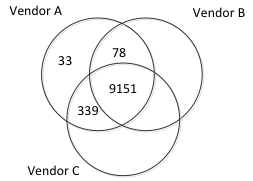 5
FIRST.Org, Inc. All rights reserved.
[Speaker Notes: My research, w/ Martin Lee covering 3 VDBs
Look at scoring consistency across VDBs
Look for human factors to appear
Compare to Scarfone & Mell’s results]
Methods
6
FIRST.Org, Inc. All rights reserved.
[Speaker Notes: Cumulative Incidence of Binary Classification
1000 items
Class A == 50% chance 1 vs 0
Class B == 25% chance 1 vs 0

Changes after item 500 
A to 75% 1 vs 0
B to 10% 1 vs 0]
Cumulative Base Score
7
FIRST.Org, Inc. All rights reserved.
[Speaker Notes: Here we see the sum of CVSS scores over 9000+ Vulnerabilities
Generally, the scores are stable but you notice a slight underscoring for VDB B relative to A and C, which roughly track with each other. 
Note the divergence around vulnerability 3000 and though we see B’s line stopping short of the other two (fewer vulns received) each line is relatively straight slope

Compare to the count of each VDB assigning the Highest or Lowest score for each vulnerability
C most likely to score highest, least likely to score lowest
A least likely to score highest, most likely to score lowest]
Access Vector
8
FIRST.Org, Inc. All rights reserved.
[Speaker Notes: Note the straight slope and consistent overlap for Network (top line), Local (mid line) and Adjacent (bottom line)
For each VDB, this appears to be an objective decision

Suggests that the scoring is consistent across all 3 VDBs and over time
82% of vulns “network”
16% of vulns “local”
Rest are Adjacent]
Authentication
9
FIRST.Org, Inc. All rights reserved.
[Speaker Notes: Here we see our first deviation
VDB B and C are consistently applying None and Single
All three are consistently applying Multiple

VDB A however is underscoring None relative to B and C, as well as overscoring Single relative to B and C
Note also that the difference is relatively constant, suggesting that VDB A is in fact replacing Single for None, suggesting that they are applying an internally consistent methodology. Why?

Let’s go to section 2.1.3 of the v2 guide:
“It is important to note that the Authentication metric is different from Access Vector. Here, authentication requirements are considered once the system has already been accessed. Specifically, for locally exploitable vulnerabilities, this metric should only be set to “single” or “multiple” if authentication is needed beyond what is required to log into the system.”

So while B and C are scoring e.g. Local privilege escalation vulnerabilities on Linux that require a logged-in user as “Access Vector: Local, Authentication: None”, it would appear that Vendor A is scoring this as “AV: Local, Au: Single”]
Authentication, v2 2.1.3
“It is important to note that the Authentication metric is different from Access Vector. Here, authentication requirements are considered once the system has already been accessed. Specifically, for locally exploitable vulnerabilities, this metric should only be set to “single” or “multiple” if authentication is needed beyond what is required to log into the system. An example of a locally exploitable vulnerability that requires authentication is one affecting a database engine listening on a Unix domain socket (or some other non-network interface). If the user must authenticate as a valid database user in order to exploit the vulnerability, then this metric should be set to “single.”
Access Complexity
11
FIRST.Org, Inc. All rights reserved.
[Speaker Notes: Here we see the first signs of subjective criteria writ large

For Access Complexity there are a few things that stand out:
First, A,B, and C are consistently rating “High”, and not very frequently. That’s the straight line at the bottom.
However, we do see a “tuning fork” appearance that seems to start around Vulnerability 2000 for “Medium B” (the top teal line) and “Low B” (the bottom purple line)
Likewise a similar shape shows up for Low and Medium in VDBs A and C around vulnerability 4000.

Let’s separate by VDB and have a closer look]
Access Complexity: VDB A
12
FIRST.Org, Inc. All rights reserved.
[Speaker Notes: Divergence begins at ~3600 and trends outward from there]
Access Complexity: VDB B
13
FIRST.Org, Inc. All rights reserved.
[Speaker Notes: Looks like divergence from the start, more pronounced around 2800, but a clear straight trend begins ~3700 and remains constant]
Access Complexity: VDB C
14
FIRST.Org, Inc. All rights reserved.
[Speaker Notes: More narrow, but quite clear “tuning fork” for VDB C

Diverge around ~3600 and then quickly straighten out ~4500

Much more similar to VDB B, this is an adjustment in scoring choices with a quick and more narrow application of Medium complexity, with a rapid return to consistency]
Most Common Vectors, Hanford & Lee
15
FIRST.Org, Inc. All rights reserved.
[Speaker Notes: Ten most common vectors across three vendors (sum A,B,C, sort by highest total)]
Exploitability Subscore DiversityHanford & Lee 2007-2013
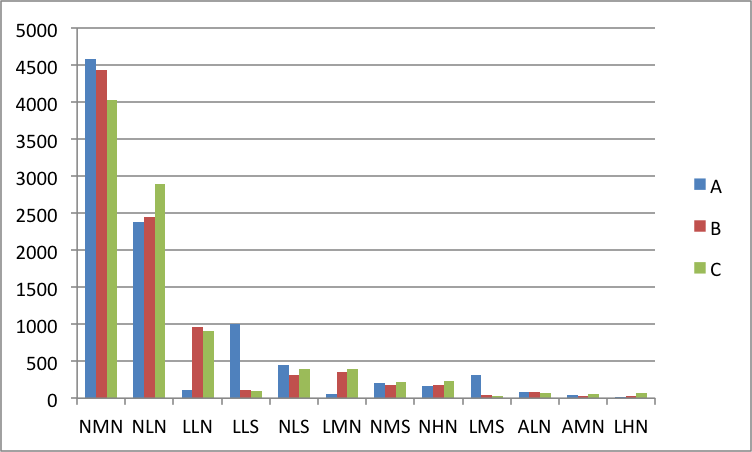 16
FIRST.Org, Inc. All rights reserved.
[Speaker Notes: Here we see the most common triples for Exploitability Subscore (Access Vector, Attack Complexity, and Authentication)

This shows exactly what we would expect: Vulnerabilities are predominantly Network, No auth. Some variance on Medium vs. Low complexity. 

We see some variance in local vulns:
B&C use LLN while A uses LLS
B&C use LMN while A uses LMS

Lines up exactly with the graph that showed A’s propensity to apparently discount the v2 guide’s requirement that Local attackers “authentication” shouldn’t be counted as Single.

All other combinations are rarely represented]
Confidentiality
17
FIRST.Org, Inc. All rights reserved.
[Speaker Notes: Much more difference in classification around Confidentiality impacts
Notice that the lines here are not only trending in one direction, but seem to waver up and down

For example, see the wave form in the top two blue lines, Complete C and Complete A, where coincidentally you see straight and consistent lines at the bottom for Partial A and Partial C
These same VDBs have a wave form in the center Green Lines (None A and None C)]
Integrity
18
FIRST.Org, Inc. All rights reserved.
Availability
19
FIRST.Org, Inc. All rights reserved.
Impact Subscore DiversityHanford & Lee, 2007-2013
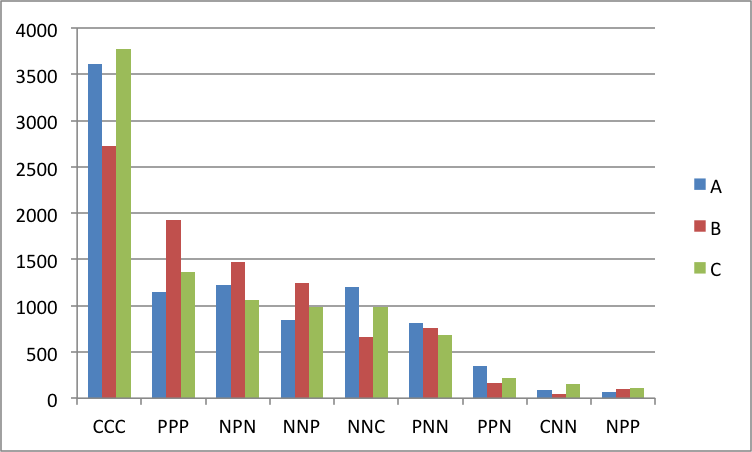 20
FIRST.Org, Inc. All rights reserved.
What’s New in V3?
21
FIRST.Org, Inc. All rights reserved.
Key Goals for v3
Reflect “real life”
Solve the “Scope” problem
10 of 57 “Metrics” subjects (1 in 10 requests; 1 in 6 metrics)
Oracle Partial+ showing customer demand since v2 release
Address additional concerns for modern age: 	virtualization, sandboxing, etc
Address changes in technologies, threats, and vulnerabilities

Better Usability
Decrease subjectivity / increase objectivity & repeatability
Increase actionable uses / decrease ineffective measures

Better Reference & Training
Documentation and examples
Metrics for Modern Technology, Attacks
Attack Vector
Redefined, clarified; now with Physical vector
Attack Complexity (instead of Access Complexity)
What other factors exist outside the attacker’s control?
Privileges Required (instead of Authentication)
What privileges must an attacker possess before successful exploitation?
User Interaction
Must a user, other than the attacker, take action to facilitate exploitation?
[Speaker Notes: Why change the base metrics? Hits 3 of 5 core goals:

Decrease subjectivity / increase objectivity & repeatability
Better documentation and examples
Address changes in technologies, threats, and vulnerabilities]
Attack Vector
Similar to Access Vector in v2
Network
Adjacent
Local
Physical

Expect this to continue to be clear-cut decisions
V2 “Network + User Interaction”, mostly Local now
24
FIRST.Org, Inc. All rights reserved.
Attack Complexity
Overloaded in v2
Basically the only “different” thing that was measured in Exploitability Subscore

Simpler than v3
Low (aka Not complex)
High (aka Complex)
25
FIRST.Org, Inc. All rights reserved.
User Interaction
Does a non-attacker user need to be involved?
Previously measured in v2 Attack Complexity

Binary decision:
None
Required
26
FIRST.Org, Inc. All rights reserved.
Privileges Required
Replaces Authentication (v2 useless measure)
Previously measured in v2 Attack Complexity (somewhat)

Simple decision:
None
Low (authenticated but not special)
High (any kind of “trusted user” or highly privileged)
27
FIRST.Org, Inc. All rights reserved.
Scope
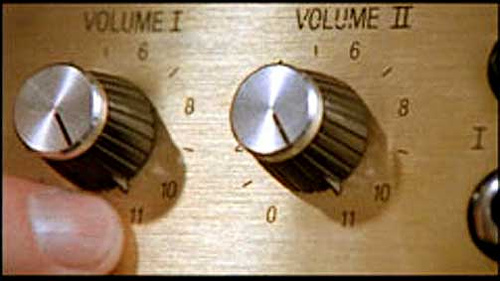 V2: Vulnerabilities scored relative to Host OS
V3: Vulnerabilities scored relative to the environment that authorizes access
Exploitability relative to the environment granting access
Impact relative to the environment being impacted

Scope Unchanged? Score x1
Scope Changed? Score increases
28
FIRST.Org, Inc. All rights reserved.
[Speaker Notes: Wait, so what happens if you have an otherwise-10 vulnerability in v2, but it has a Changed Scope in v3?

Attack Vector, all the way up Network
Attack Complexity, all the way up
User Interaction, Privileges, Confidentiality, all the way up

You’re at a 10. Where can you go?
I don’t know, you might say.
Now where. Exactly. What do we do? Push it to eleven.

You might say, Why don't you just make ten louder and make ten be the top number and make that a little louder? 

Ah, hm, that sounds reasonable. :)]
Impacts
“The Middle 99%”
Confidentiality, Integrity, Availability: All, None, Other
Heartbleed (CVE-2014-0160): Partial Confidentiality
It’s only private keys
None, Partial, Complete => None, Low, High
Low: Partial loss without direct, serious impact on affected scope
High: Complete loss; or partial loss with direct, serious impact on affected scope
29
FIRST.Org, Inc. All rights reserved.
More useful measurement
Severity Ratings in addition to scores
None, Low, Medium, High, Critical
Vulnerability Chaining
Requires individual vulnerabilities to have their own CVSS scores first
Used to express 1..N vulnerabilities exploited together to achieve the impact of vulnerability N
Chain has its own CVSS score
Removed Target Distribution and Collateral Damage Potential
Included expressing Mitigations with Environmental metrics
Have environmental adjustments modified our impact?
Example Vulnerability: File-based Code Exec
#1: NMN, CCC
CVSS V2: 9.3 (Crit)
CVSS V3: High
AV: Network
Attack Vector: Local
AC: Medium
Attack Complexity: Low
Au: None
Privileges Required: None
User Interaction: Required
Scope: Unchanged
C: Complete
C: High
I: Complete
I: High
A: Complete
A: High
[Speaker Notes: Changes: 
Attack Vector: Network -> Local.  The file vulnerability occurs locally
Complexity: Medium -> Low. There is not usually a complexity problem for these; this portion now measured in User Interaction: Required
Au: None -> Privileges Required: None (The attacker doesn’t auth, UI: Required)

Scope: Changed.  Scope measures if the vulnerability and the impact happen in the same “place”. Vuln is in the web app, impact is to the client’s browser environment. Scope has changed

Impacts: 
Some more variation here. Likely will be C: High in many cases because authentication is often lost. Partial integrity bc. there may be an impact to]
Example Vulnerability: Cross-site Scripting
#2: NMN, NPN
CVSS V2: 4.3 (Med)
CVSS V3: High
AV: Network
Attack Vector: Local
AC: Medium
Attack Complexity: Low
Au: None
Priv. Req: None / Low / High
User Interaction: Required
Scope: Changed
C: None
C: Low / High
I: Partial
I: Low
A: None
A: None
[Speaker Notes: Changes: 
Attack Vector: Network -> Local.  XSS is client-side script, it happens in the browser. This will decrease the score
Complexity: Medium -> Low. There is not usually a complexity problem for XSS; this portion now measured in User Interaction: Required
Au: None -> Privileges Required: None, same (however, in the case of a stored XSS, the attacker may require privileges)

Scope: Changed.  Scope measures if the vulnerability and the impact happen in the same “place”. Vuln is in the web app, impact is to the client’s browser environment. Scope has changed

Impacts: 
Some more variation here. Likely will be C: High in many cases because authentication is often lost. Partial integrity bc. there may be an impact to]
Heartbleed, or any 1xP, 2xN of sensitive
#3, #4: NLN, 1x Partial / 1x Complete
CVSS V2: 5.0 (Med)
CVSS V3: High
AV: Network
Attack Vector: Network
AC: Low
Attack Complexity: Low
Au: None
Privileges Required: None
User Interaction: None
Scope: Unchanged
C: Partial
C: High
I:None
I: None
A: None
A: None
Example Vulnerability: File-based Code Exec
#5: NMN, PPP
CVSS V2: 6.8 (Med)
CVSS V3: Med
AV: Network
Attack Vector: Local
AC: Medium
Attack Complexity: Low
Au: None
Privileges Required: None
User Interaction: Required
Scope: Unchanged
C: Partial
C: Low
I: Partial
I: Low
A: Partial
A: Low
[Speaker Notes: Changes: 
Attack Vector: Network -> Local.  The file vulnerability occurs locally
Complexity: Medium -> Low. There is not usually a complexity problem for these; this portion now measured in User Interaction: Required
Au: None -> Privileges Required: None (The attacker doesn’t auth, UI: Required)

Scope: Changed.  Scope measures if the vulnerability and the impact happen in the same “place”. Vuln is in the web app, impact is to the client’s browser environment. Scope has changed

Impacts: 
Some more variation here. Likely will be C: High in many cases because authentication is often lost. Partial integrity bc. there may be an impact to]
Further work
Ongoing / concurrent through June 2014
Document completed work
Plan training materials
Update Documentation (WIP)
Scoring Algorithm work (WIP)
June 2014 – FIRST Conference Boston, MA
CVSS v3 Draft for Public Comment Scheduled for Release
To be complete, except for Scoring Algorithm
CVSS Version “Next”
It’s effectively been 9 years since CVSS V2 was started, 7 years in use
That’s is too long of a gap between versions due to rapid change in technologies (some major changes since CVSS V2…)
Virtualization
Cloud Computing
Changes in attacker methodology and what’s being targeted
…,
Recommendation to FIRST SC to run CVSS Major / Minor cycle to address any needs on ongoing basis
Low impact changes
Prepare for next Major revision
How can I help?
Score example vulnerabilities and give feedback on Severity Levels and Metric Values / Documentation
Contact seth@first.org
Subscribe to read-only cvss-sig@first.org
Subscribe to read / write cvss-v3@first.org (requires signed Intellectual Property Rights agreement from you / your organization)
Submit comments / questions
Read and comment on the forthcoming draft
Express interest in joining the upcoming v-”Next” SIG
Thank you!
38
FIRST.Org, Inc. All rights reserved.
Most Common Vectors, Scarfone & Mell
Theoretical Analysis:
702 possible vectors

2007-2009 data:
143 represented

2011-2012 data:
135 represented
[Speaker Notes: Building on the work of Scarfone & Mell, 2009
Analysis of 11,012 vulns 2007 – 2009, by NVD
Further by Scarfone 5,065 vulns 2011-2012 @NVD

Vector 1: Remote code execution, service has non-root privileges
Vector 2: Cross-site scripting
Vector 3: User-interactive, user-level code execution (e.g. drive-by attack, malicious Flash / Java / PDF, etc.)
Vector 4: Same as #3, but assume user is root / admin
Vector 5: Same as #1, but assume service is root / admin
Vector 6: Heartbleed – Remote, unauth, partial Confidentiality
Vector 7: Remote DoS, partial Availability

This describes 71.2% of the 2007-2009 vulns, and 66.2% of the 2011-2012 flaws]
Exploitability Subscore Diversity,Scarfone & Mell
Theoretical analysis:
27 possible subvectors

2007-2009 data:
21 represented

2011-2012 data:
25 represented
[Speaker Notes: Note the top 2 here: we’re saying that Access Complexity Low vs. Medium is the only differentiator for > 75% of vulnerabilities
Access Vector rarely matters and Authentication rarely matters.]
Impact Subscore Diversity,Scarfone & Mell
Theoretical analysis:
26 possible subvectors

2007-2009 data:
21 represented

2011-2012 data:
18 represented
[Speaker Notes: Here, the story is a little better. 
	Top 3 from 2007-2009 are 75.2% of vulns
	Top 4 from 2011-2012 are 78.6% of vulns

Still, overall the picture is bleak: lots of work, little differentiation, and very little information conveyed about a flaw.]
Confidentiality: VDB A
42
FIRST.Org, Inc. All rights reserved.
[Speaker Notes: Partial fairly constant; None and complete diverge ~3400 and then waver near the top end of the graph]
Confidentiality: VDB C
43
FIRST.Org, Inc. All rights reserved.
Confidentiality: VDB B
44
FIRST.Org, Inc. All rights reserved.
[Speaker Notes: Complete runs at the bottom for VDB B]
Integrity: VDB A
45
FIRST.Org, Inc. All rights reserved.
Integrity: VDB C
46
FIRST.Org, Inc. All rights reserved.
Integrity: VDB B
47
FIRST.Org, Inc. All rights reserved.
Availability: VDB A
48
FIRST.Org, Inc. All rights reserved.
Availability: VDB C
49
FIRST.Org, Inc. All rights reserved.
Availability: VDB B
50
FIRST.Org, Inc. All rights reserved.
Severity Categories
Based on the Unofficial NIST NVD range-based assignments
Low: 		0 – 3.9
Medium: 	4.0 – 6.9
High:		7.0 – 10.0
Adds “None” and “Critical”
None:		0.0
Low:		0.1 – 3.9
Medium:	4.0 – 6.9
High:		7.0 – 8.9
Critical:		9.0 – 10.0
Vulnerability Chains
CVSS v3 still focused on scoring vulnerabilities individually
Optional capability that removes the restriction for combining chained effects
Requires individual vulnerabilities to have their own CVSS scores first
Used to express 1..N vulnerabilities in order to achieve the impact of vulnerability N
Chain has its own CVSS score
Exploitability is re-scored from logical combination of exploitability subscores 
Impact is impact subscore of vulnerability N
[Speaker Notes: Building on the “success” of Partial+, this is intended to give those who do e.g. pentesting an ability to describe with CVSS what the overall impact on a system will be to a chain of vulnerabilities.]